Open Access Dissemination and Publishing – an institutional view
Dr Paul Ayris 

Director of UCL Library Services and UCL Copyright Officer
Chief Executive, UCL Press
Adviser to LIBER (Association of European Research Libraries) on EU matters and Horizon 2020
Chair of the LERU community of Chief Information Officers
e-mail: p.ayris@ucl.ac.uk
Contents
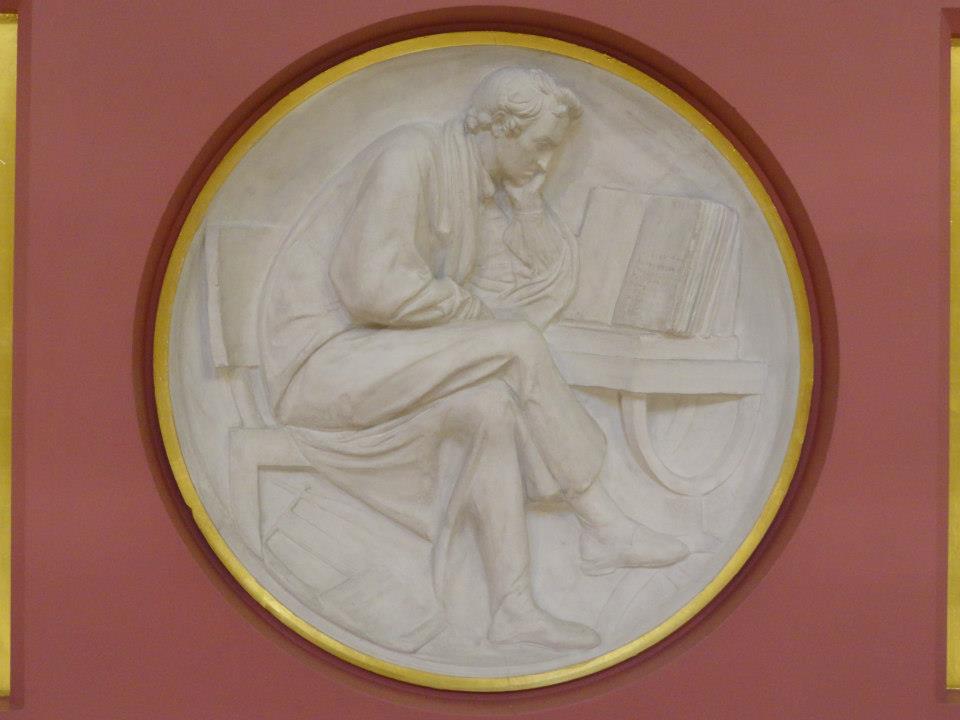 Strategy
Partnerships
UCL Press
Textbooks
Conclusions?
Plaster Relief by John Flaxman, Flaxman Gallery, UCL
2
Contents
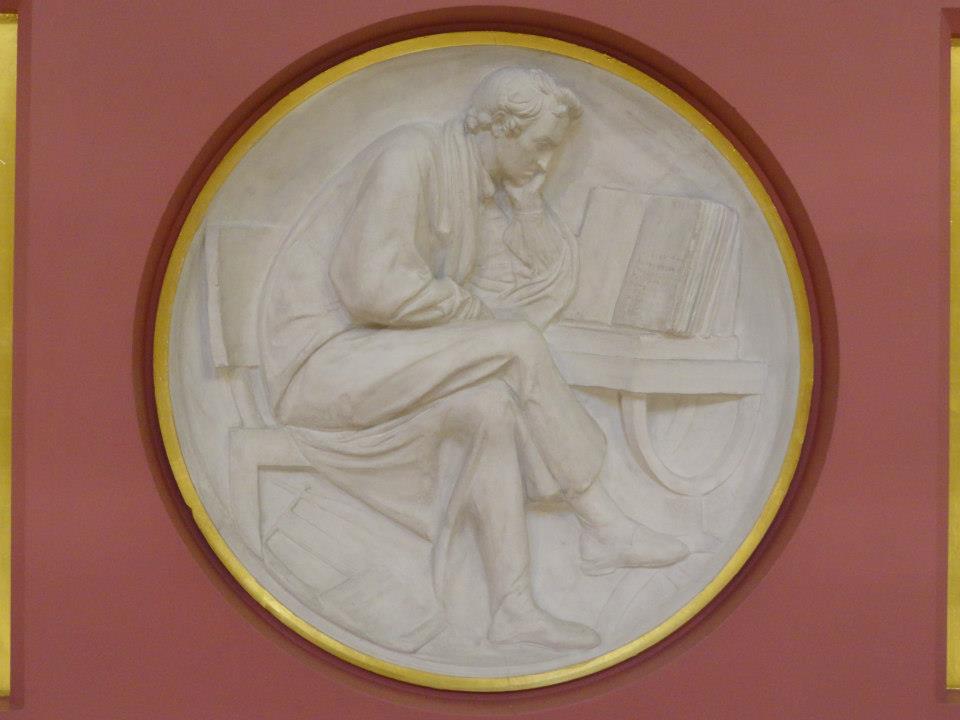 Strategy
Partnerships
UCL Press
Textbooks
Conclusions?
Plaster Relief by John Flaxman, Flaxman Gallery, UCL
3
Strategy
UCL OA strategy at http://www.ucl.ac.uk/library/open-access/
Cost of APCs not a barrier to OA publication
Monies from 
UCL Research budget
RCUK, Wellcome, ERC
UCL has OA mandate at http://www.ucl.ac.uk/library/publications-policy.shtml 
REF 2020 OA policy requirements
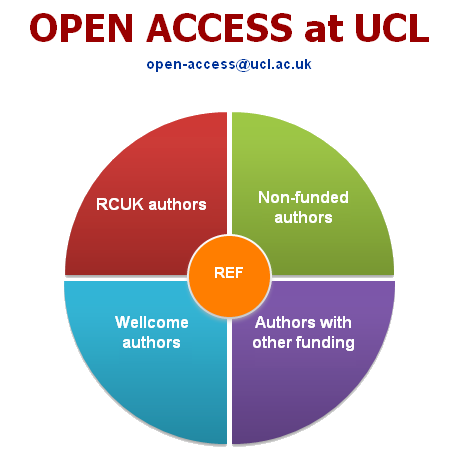 4
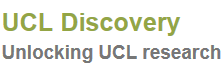 :              Open Access growth
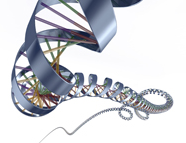 To end April 2014
UCL’s OA availability via UCL Discovery: 21,655 outputs.  

Figures comprise local Green full text, and records with links to externally-held OA full text
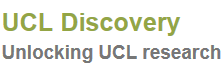 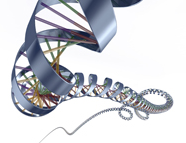 OA coverage, 2011 -
Snapshot at 19 May 2014
Discovery ‘OA in progress’ are pending items, mainly attributable to lead time between APC payment and publication
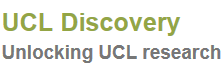 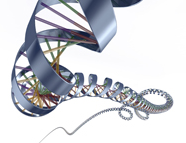 Downloads
Full-text download counts to 18 May 2014
All APCs
809

468

668

1945
1945 APCs processed since April 2013
March figures incomplete, pending pre-payment returns from publishers
Contents
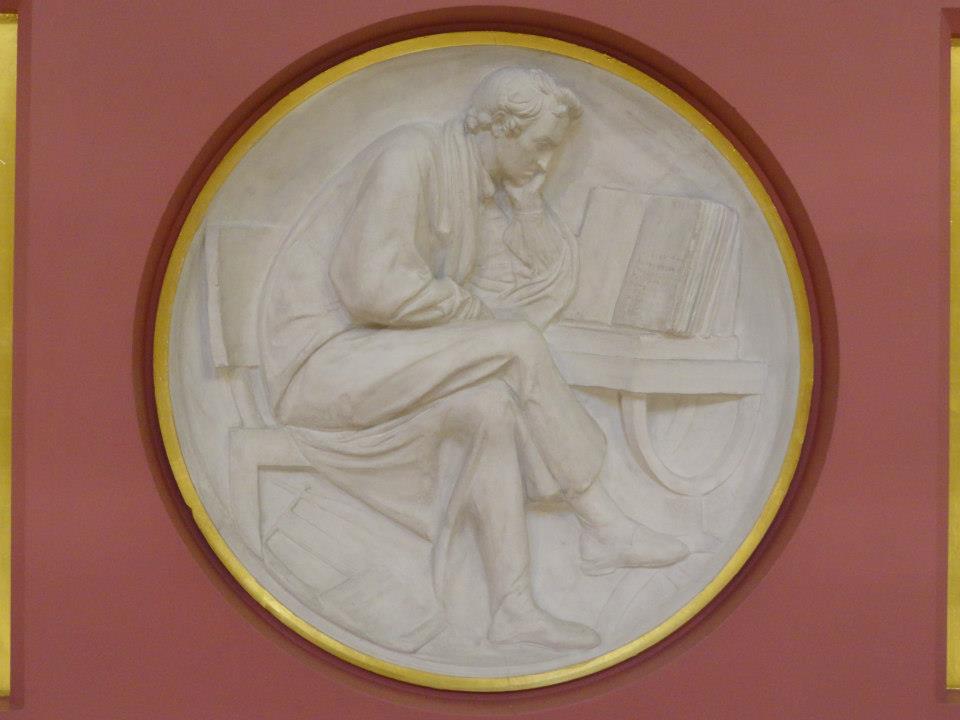 Strategy
Partnerships
UCL Press
Textbooks
Conclusions?
Plaster Relief by John Flaxman, Flaxman Gallery, UCL
9
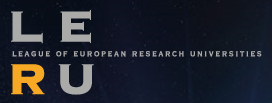 LERU OA Legal Portal
LERU has 21 research intensive universities as members in Europe – see http://www.leru.org 
Portal would be built by TEL (The European Library)
All LERU OA legal publications brought together into one interface
Value-Added Services, such as Text and Data Mining, also possible
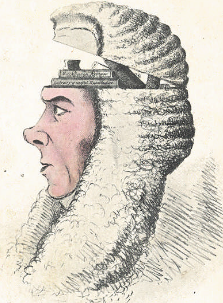 A Box of Useful Knowledge
 (Brougham Papers, UCL Library Services)
10
Benefits of Partnership working
Portal builds on shared values - collegiality, research and knowledge creation as a shared endeavour, expressed in LERU Roadmap Towards Open Access
Costs shared amongst members 
Creation of a value-added product amongst a subject community with strong ties
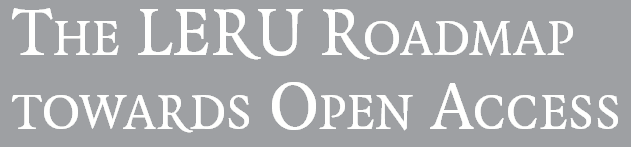 http://www.leru.org/files/publications/
LERU_AP8_Open_Access.pdf
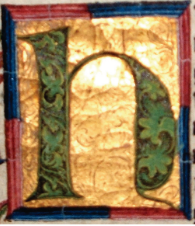 Gratian, 12th century: Decretum cum summario
Joannis de Deo Hispani.
Nuremberg: Anton Koberger, 28 February 1483
11
Contents
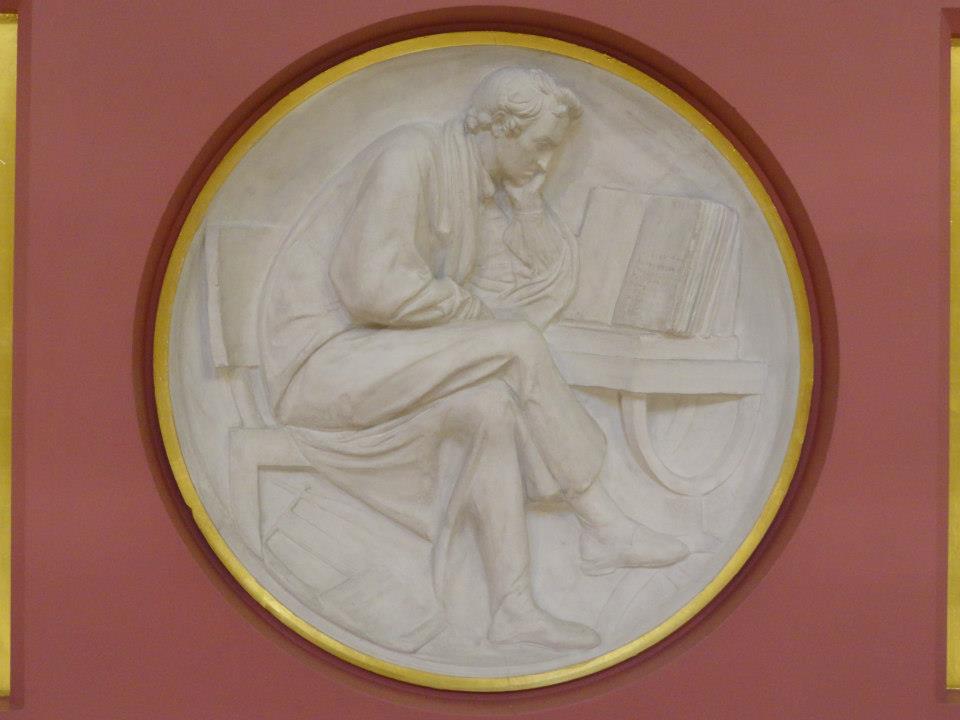 Strategy
Partnerships
UCL Press
Textbooks
Conclusions?
Plaster Relief by John Flaxman, Flaxman Gallery, UCL
12
The view from Arts and Humanities?
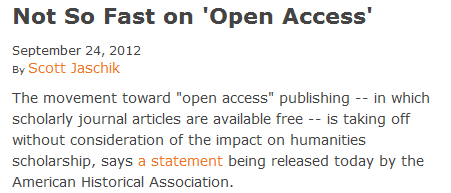 http://blog.historians.org/2012/09/aha-statement-on-scholarly-journal-publishing /
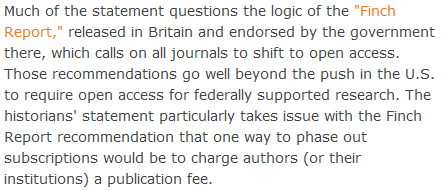 13
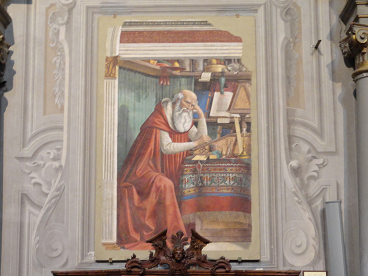 UCL Press
Saint Jerome in his Study, fresco by Domenico Ghirlandaio, 1480. Church of Ognissanti, Florence
Publishes Open Access journals using OJS
OA Research Monographs to be published using Open Monograph Press
OA Textbook platform being created, funded by JISC project
Imprint licensed to commercial publisher
Repatriated to UCL on 1 August 2014
Run by UCL Library Services as a department of the Library
14
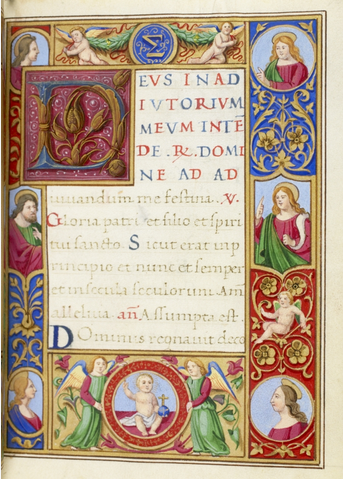 Monograph Publishing
Is Open Access a solution to broken Business Model?
University Press takes on role as monograph publisher
Long form monographs, peer reviewed
Short monographs in AHSS – new publishing format?
UCL Special Collections, 15th century Book of Hours, with 19th century additions. MS. Lat. 25
15
Shared European infrastructure for monographs?
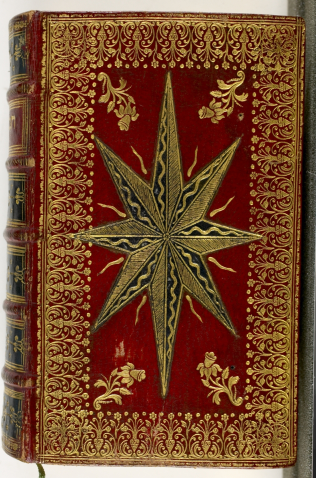 19 European partners, led by UCL 
European universities can become publishers themselves
Shared publishing infrastructure with Open Access business models 
Research monographs in the Arts, Humanities and Social Sciences
OAPEN to provide much of the technical infrastructure
To be launched at UCL in December 2013
UCL Special Collections. Pentateuch, 1666. 
STRONG ROOM MOCATTA Q B 12 TAR
16
What could be achieved?
17
Indicative series in European collaboration
18
Contents
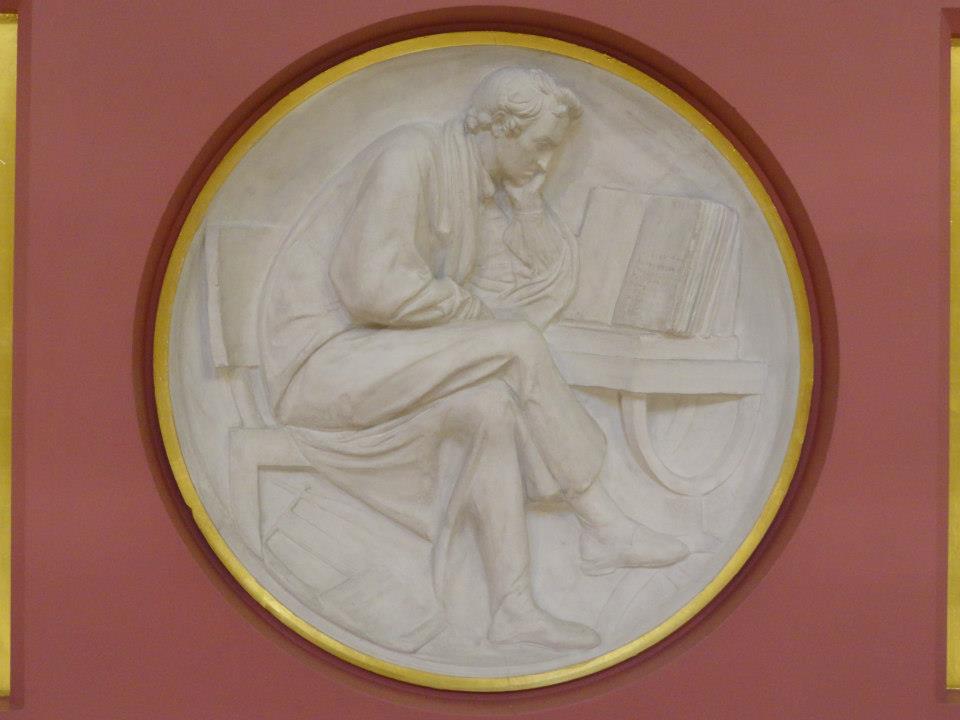 Strategy
Partnerships
UCL Press
Textbooks
Conclusions?
Plaster Relief by John Flaxman, Flaxman Gallery, UCL
19
Challenges
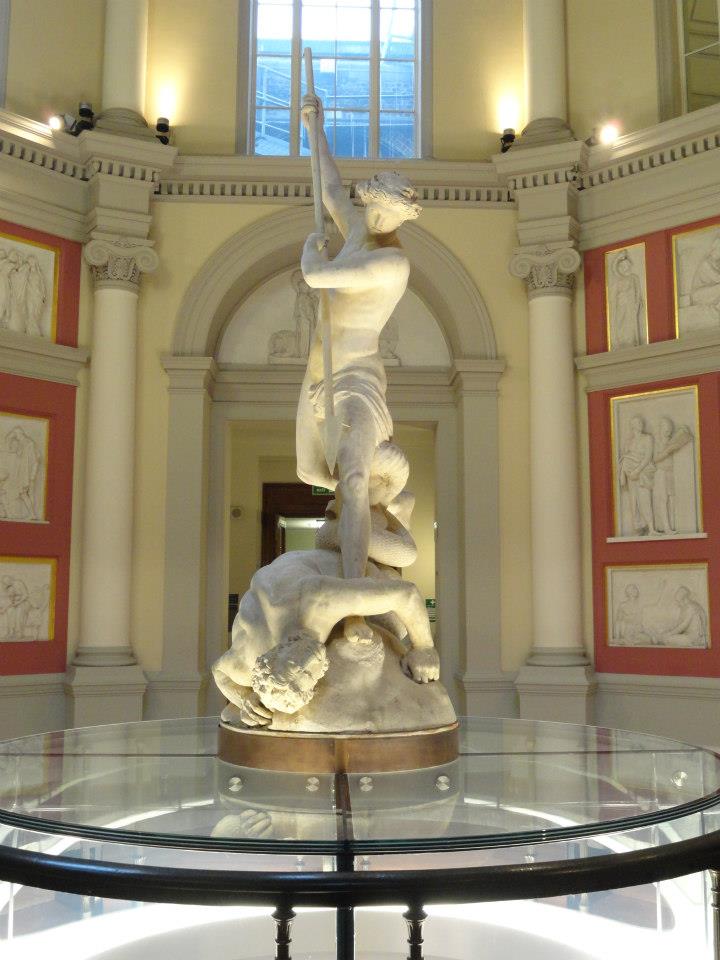 Students want remote access to core readings 24x7
In the US, just five textbook publishers control more than 80% of the $8.8 billion textbook market
E-book publishers are nervous about making course texts available as e-books (free at the point of use) as they do not want to cannibalize their print sales to students and lose revenue
St Michael, by John Flaxman, UCL
20
Opportunities
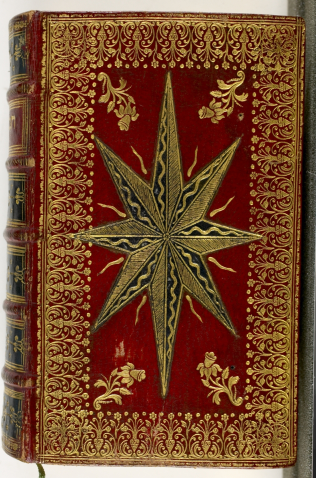 UCL academics, particularly in Physical Sciences and Engineering, produce their own textbooks
UCL has started its own Press, as a Department of UCL Library Services
Open Access is a core value of the Press
Open Access to educational resources will be part of UCL’s new Education Strategy
UCL Special Collections. Pentateuch, 1666. 
STRONG ROOM MOCATTA Q B 12 TAR
21
JISC Call - Institution as e-textbook publisher
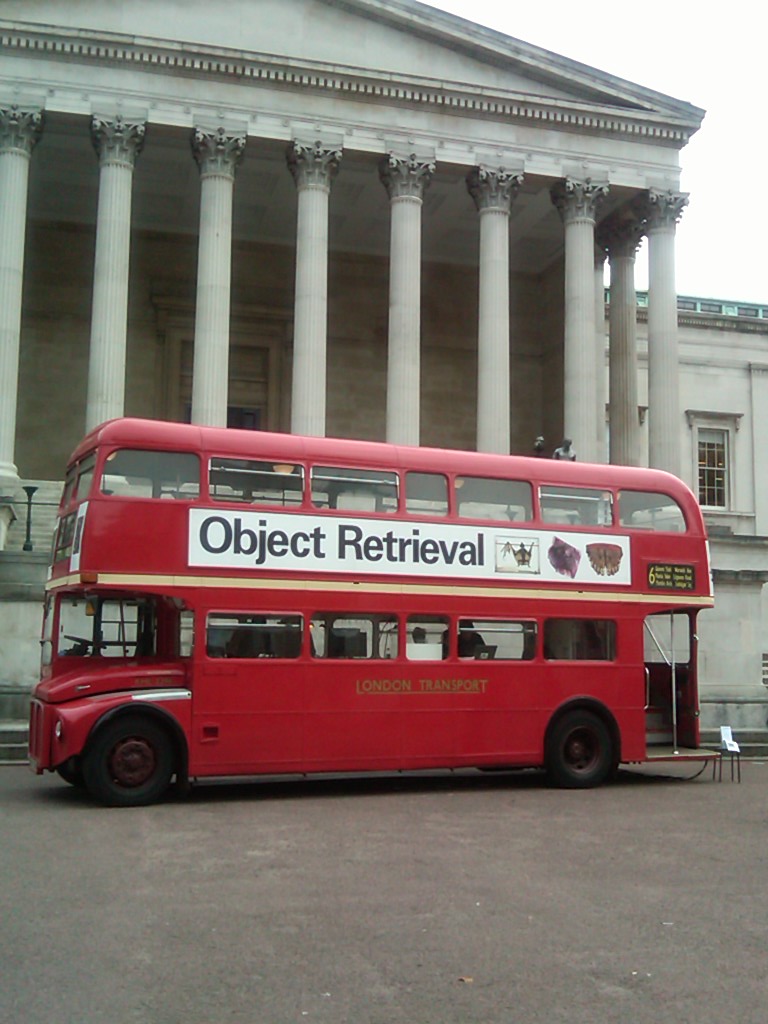 £75,000 awarded to UCL
To create an Open Access E-Textbook publishing platform
To complement OJS for journals and OMP for monographs
2 textbooks being delivered as proof of concept
1 in Medical Sciences and 1 in Social Sciences
22
Public Archaeology
Course Book in Public Archaeology
Will give overview based on current undergraduate and postgraduate teaching
Will take account of global scholarship and practice
Target audience is undergraduates and postgraduates
Lecturers in countries where Public Archaeology is a growing field of practice
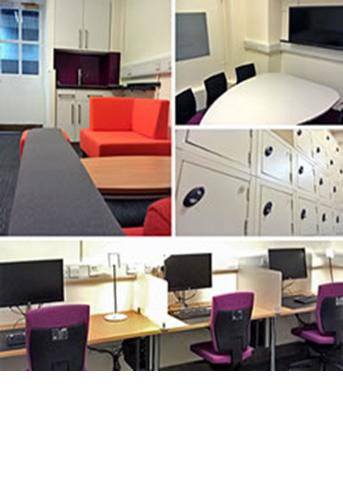 23
Plastic and Reconstructive surgery
Written by leading practitioner at Royal Free Hospital
Intended for MSc in Burns, Plastic and Reconstructive Surgery 
Will provide overview for students coming from a variety of specialisms across the world
Course is only one of a handful to train medics not only in practice, but also in research and innovation in materials and techniques
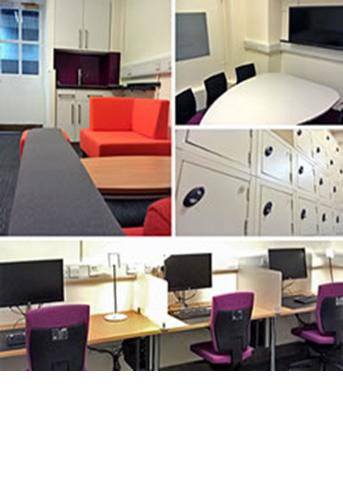 24
Characteristics of E-Text Book platform
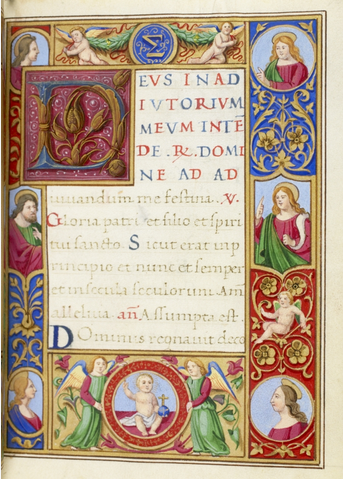 Open Access business model
Sales via Print on Demand/enhanced e-models
Books will be peer reviewed before publication
Innovative digital technology
Discoverable in UCL Discovery & Directory of Open Access Books
UCL Special Collections, 15th century Book of Hours, with 19th century additions. MS. Lat. 25
25
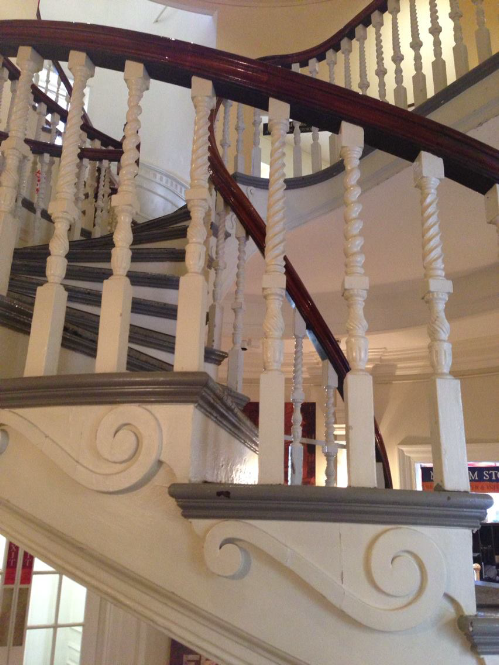 Next Steps for Textbooks
E-Textbook platform will complement existing journals and monograph platforms
Supports UCL’s new Education Strategy and E-learning agenda
Provides a solution to the challenge of digital E-Textbook publishing
Old State House, Boston, USA
26
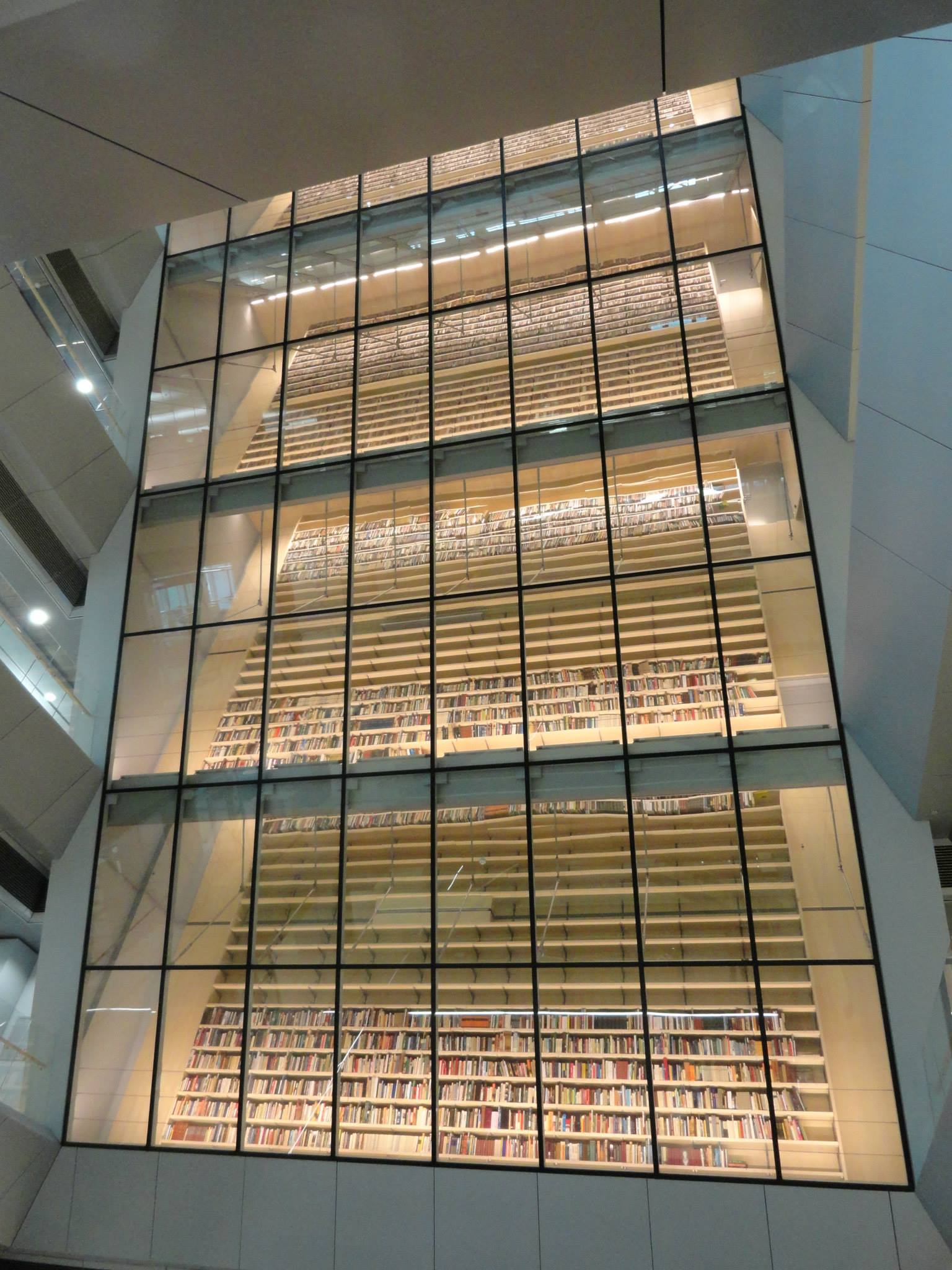 Conclusions
Library 
has a new role in institutional arena
Supporting Open Access places emphasises role in research support
As a publisher, Library becomes a proactive producer of knowledge
Developments put Library at heart of institutional knowledge landscape
National Library of Latvia, Riga
27
And finally…
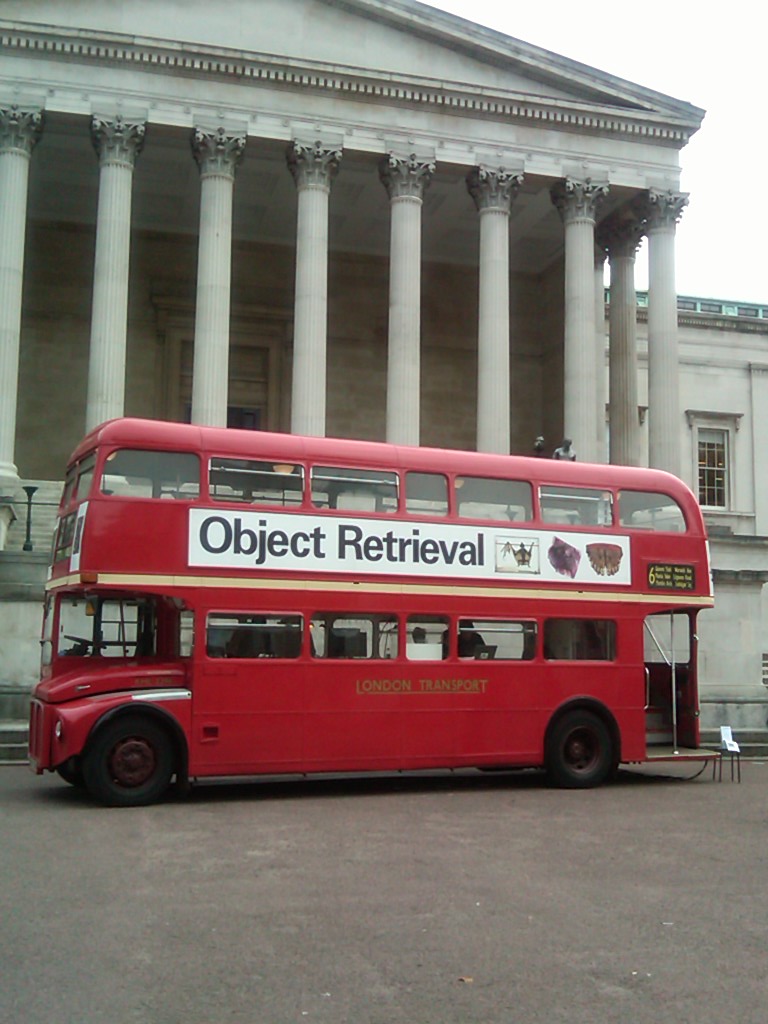 Thanks for listening
Happy to answer any questions
28